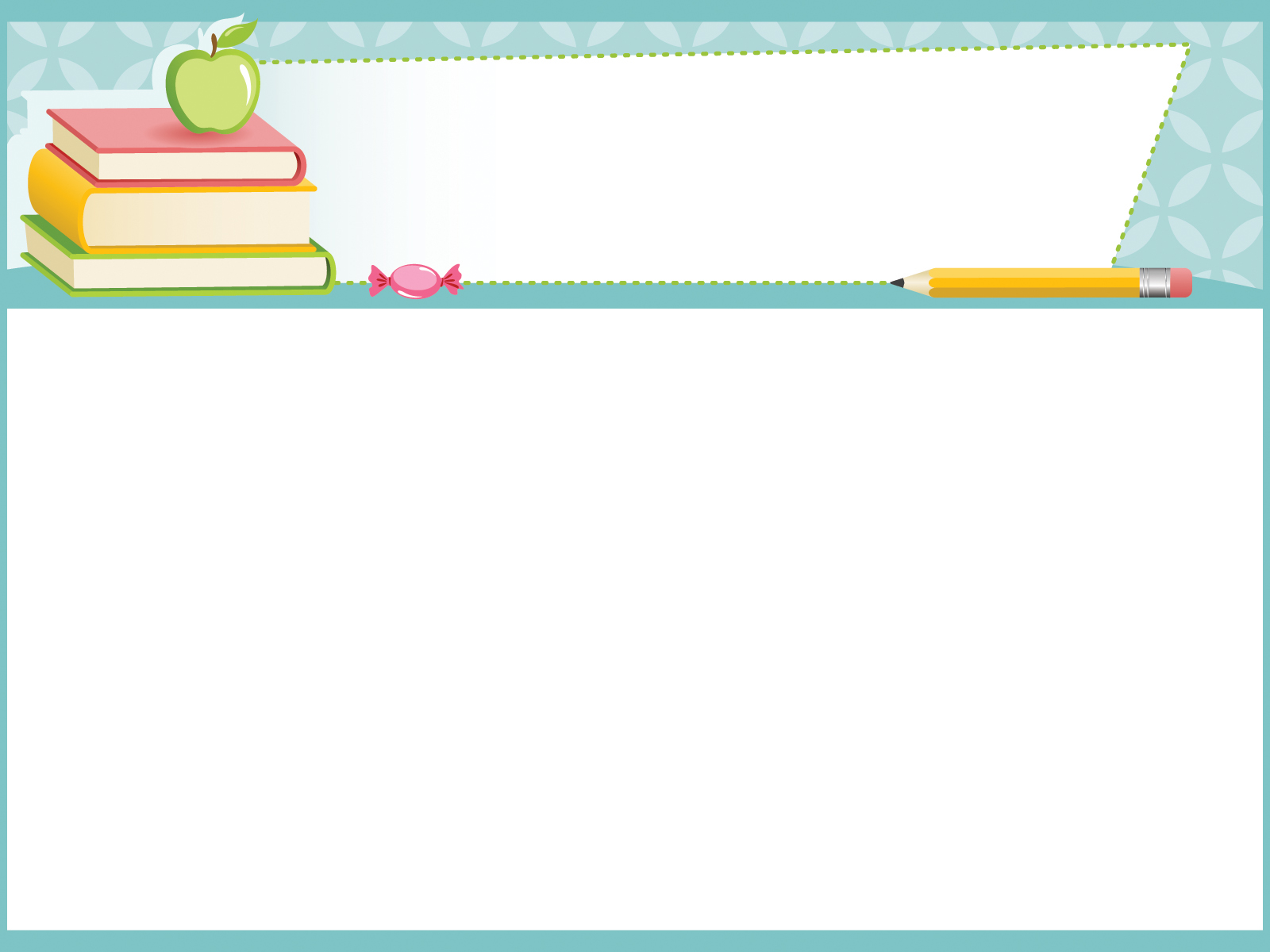 Консультация 
для педагогов
Коммуникативная деятельность. 
Развитие коммуникативных навыков 
в совместной деятельности педагогов и воспитанников через ННД

Коковина Т.А., учитель-логопед
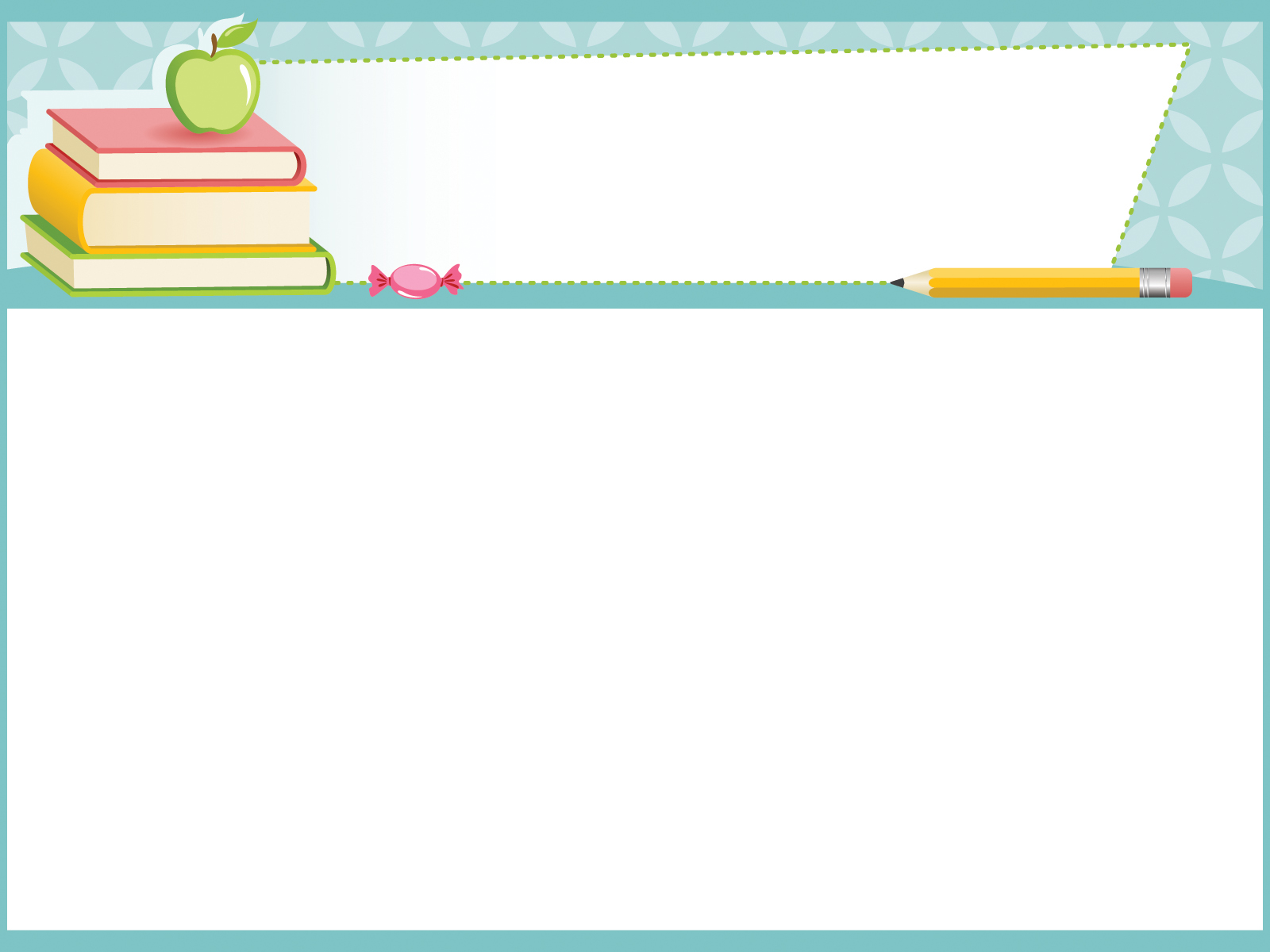 Коммуникативная деятельность
Развитие 
коммуникативных качеств
Общение
Коммуникация
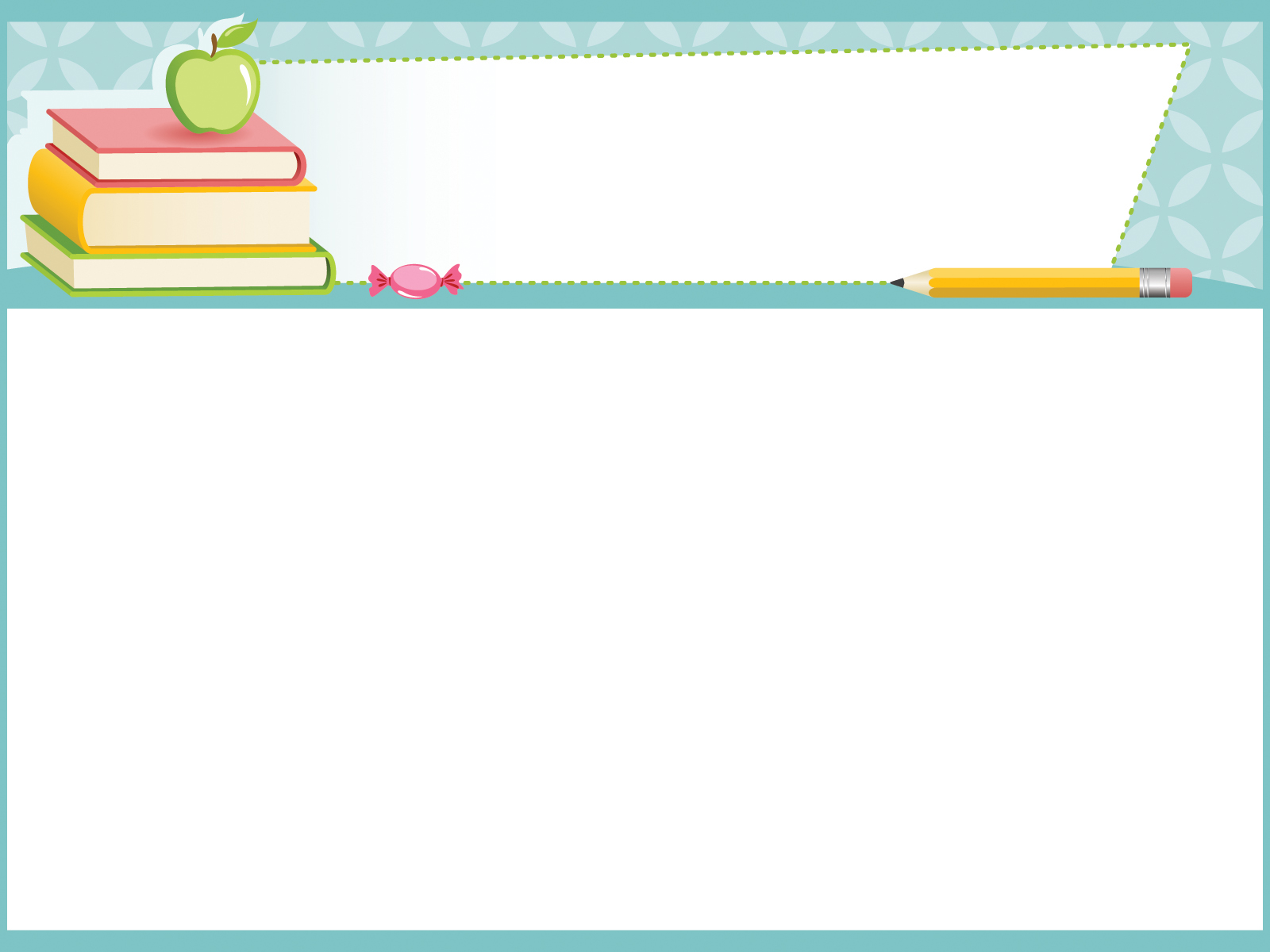 Коммуникативная деятельность
КД предполагает:
Взаимообогащение детей новым опытом познания, новыми формами взаимодействия
Освоение детьми разных видов деятельности
Установление эмоционального взаимодействия с детьми и взрослыми
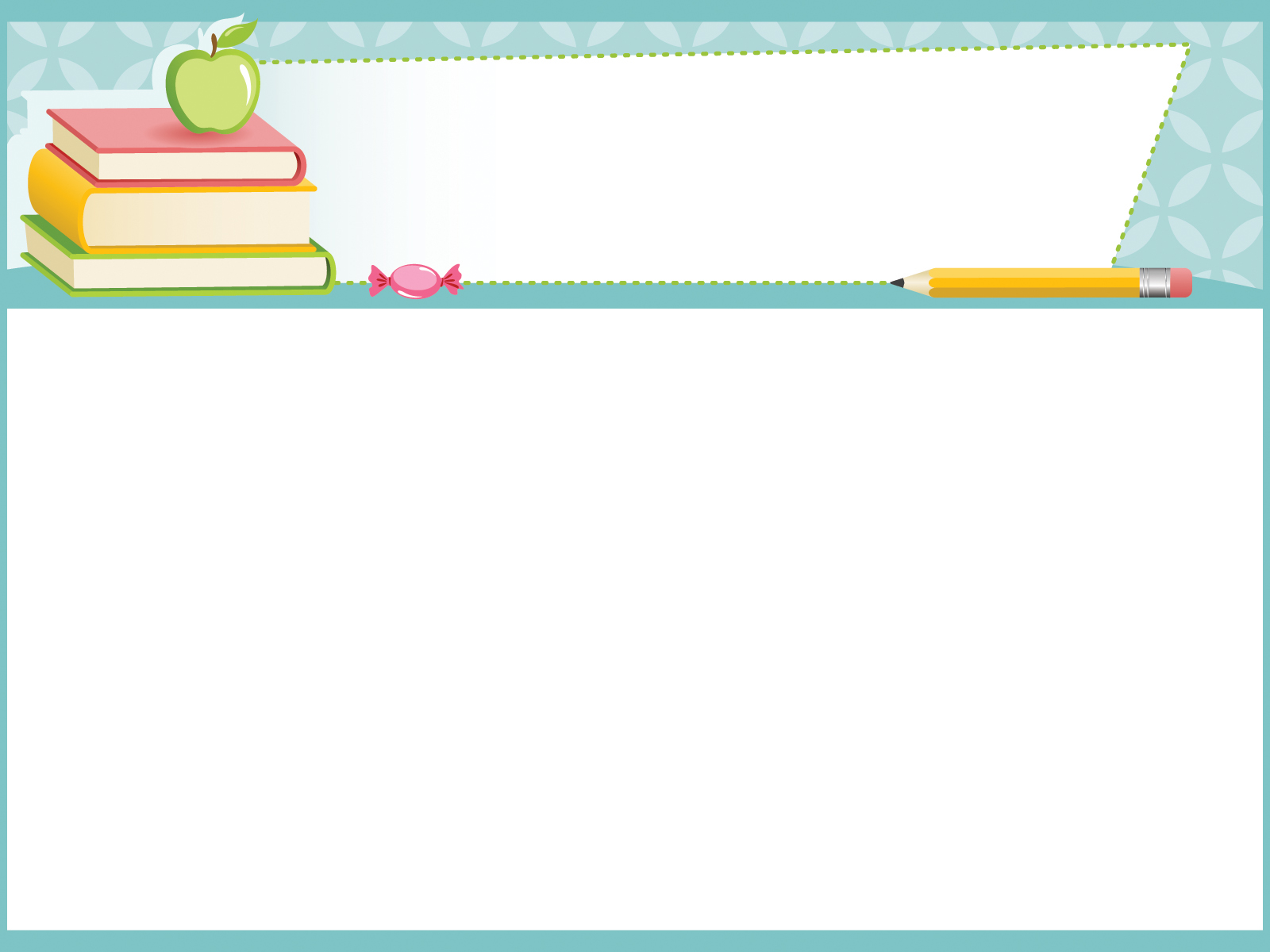 Коммуникативная деятельность
Умения:
Умение понимать эмоциональное состояние сверстника, взрослого (весёлый, грустный, рассерженный, упрямый и т.д.) и рассказать о нём.
 Умение получать необходимую информацию в общении.
 Умение выслушать другого человека, с уважением относиться к его мнению, интересам.
 Умение вести простой диалог с взрослыми и сверстниками.
 Умение спокойно отстаивать своё мнение.
 Умение соотносить свои желания, стремления с интересами других людей.
 Умение принимать участие в коллективных делах (договориться, уступать т. д.)
 Умение уважительно относиться к окружающим людям.
 Умение принимать и оказывать помощь.
 Умение не ссориться, спокойно реагировать в конфликтных ситуациях.
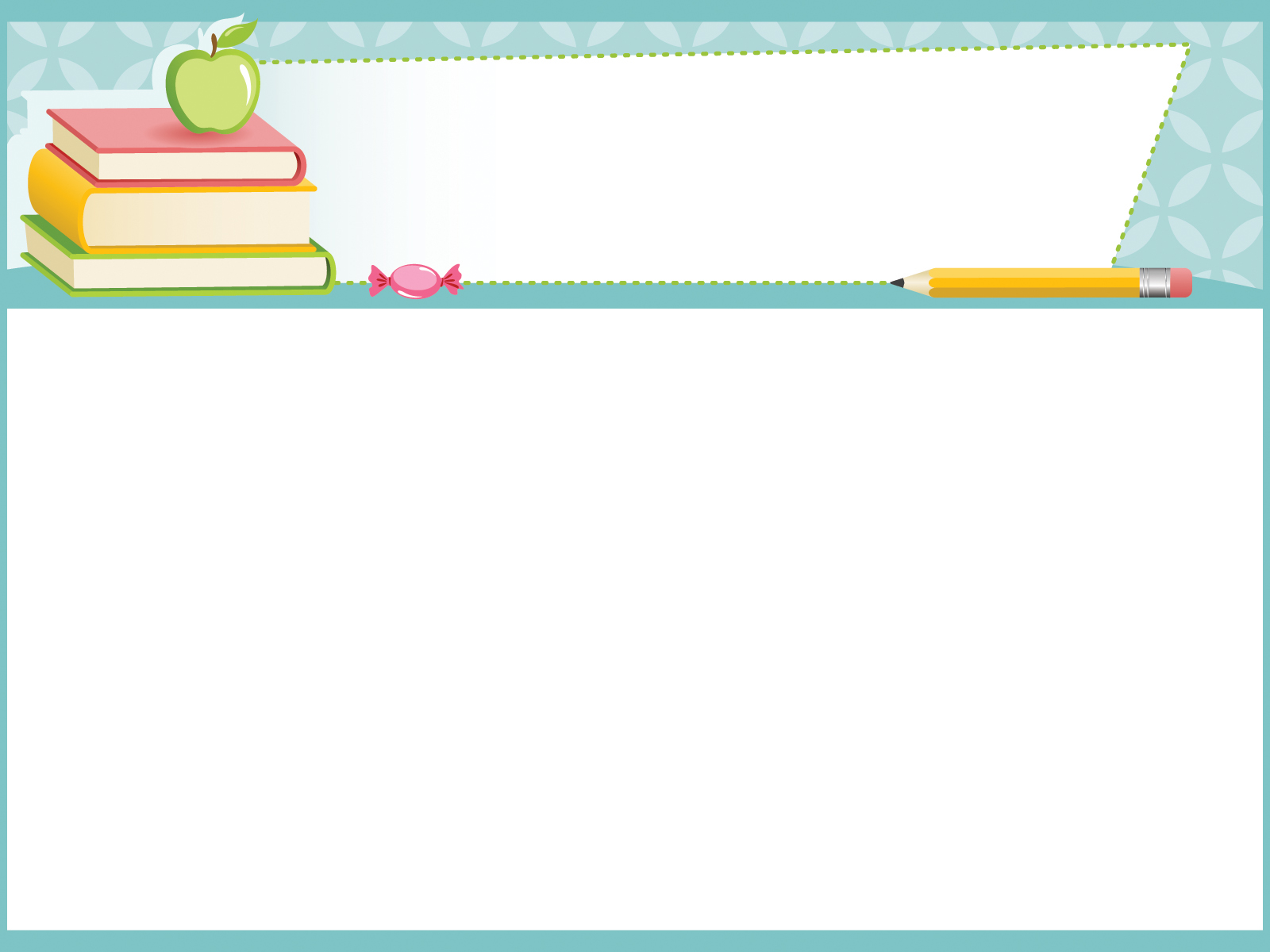 Коммуникативная деятельность
Методические приемы:
беседы, направленные на знакомство с различными средствами понимания;
• развивающие игры (игры-драматизации; сюжетно-ролевые; словесные игры, направленные на развитие навыков общения);
• релаксационные упражнения;
• рисование;
• проигрывание психогимнастических упражнений;
• моделирование и анализ заданных ситуаций;
• подвижные игры;
• рассматривание рисунков и фотографий;
• игровые обучающие ситуации;
• чтение художественных произведений;
• сочинение историй;
• слушание музыки;
• мини-конкурсы, игры-соревнования
Развитие речевого творчества детей дошкольного возраста через двигательную деятельность
Коковина Яна Николаевна, воспитатель МАДОУ №44
Речевое творчество
Все психические процессы ребенка –
 восприятие, память, внимание, мыслительные операции, воображение – 
развиваются через речь и речевое творчество.
Во всех возрастных группах только целенаправленные упражнения  с детьми 
на развитие диалогической речи, самостоятельной активной речи способствуют формированию речевого творчества дошкольников
Двигательная деятельность
Это естественная потребность детей в движении, удовлетворение которой является важнейшим условием  гармоничного развития ребёнка, 
состояние его здоровья. 
Только в движении организм ребенка лучше работает, активизируются процессы роста и развития.
 Двигательная активность дошкольника должна соответствовать его опыту, интересам, желаниям, функциональным возможностям организма.
 Поэтому педагогам необходимо позаботиться об организации детской двигательной деятельности, ее разнообразии, а также выполнении 
основных задач и требований к ее содержанию.
Формы двигательной деятельности, используемые для речевого творчества
Утренняя гимнастика 
Физкультминутки
Прогулки
Оздоровительная гимнастика после сна
Подвижные игры
Спортивные игры
Физкультурные занятия
Методы и приемы, способствующие активизации речевого творчества дошкольников
Наглядные (атрибуты к подвижным, спортивным играм, упражнениям (картинки, игрушки, маски и др. ) 
Словесные (художественное слово-загадки, потешки, стихи, считалки, кричалки) 
Игровые (пальчиковые игры 
Артикуляционная гимнастика
Спасибо за внимание